¿Cuántos serán?
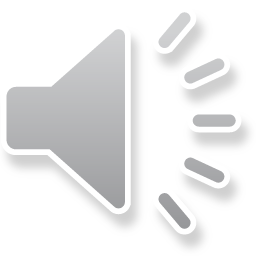 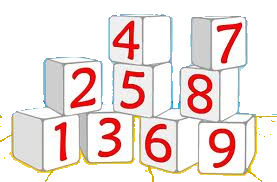 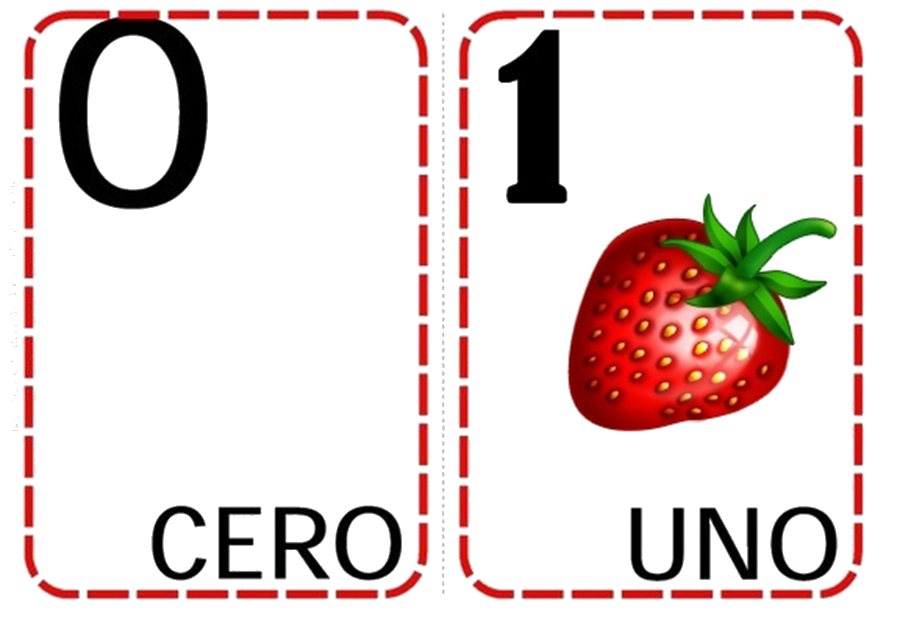 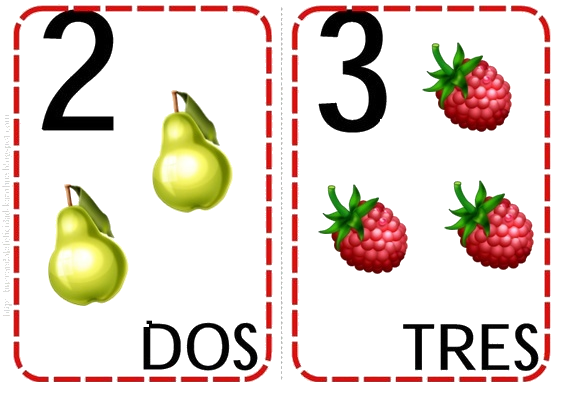 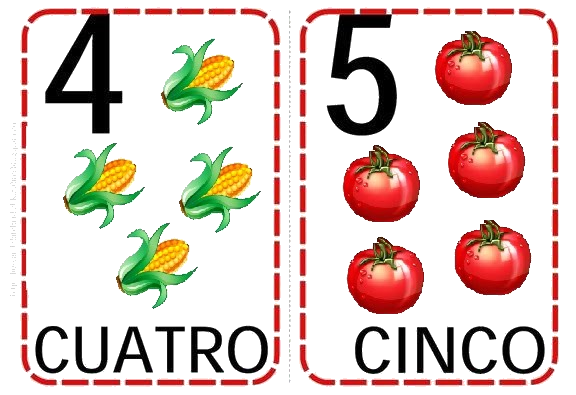 ¿Cuántos objetos representa el número?
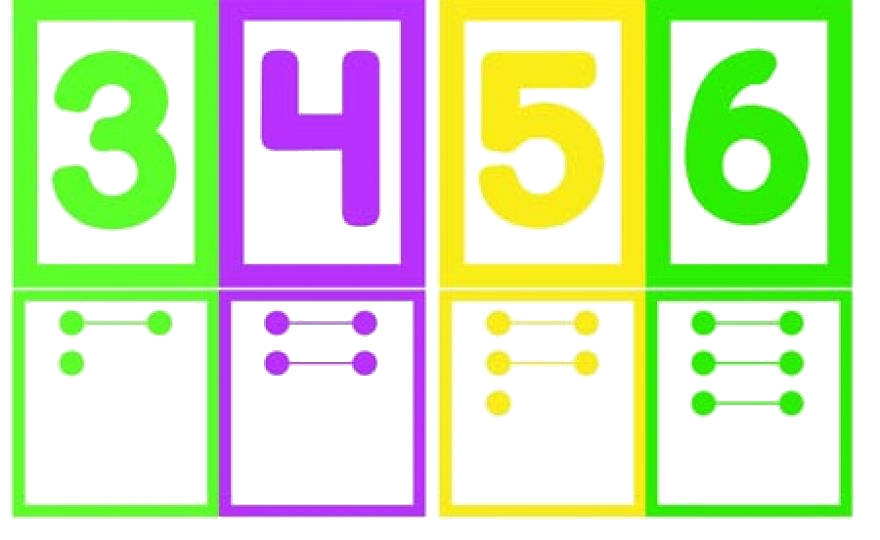 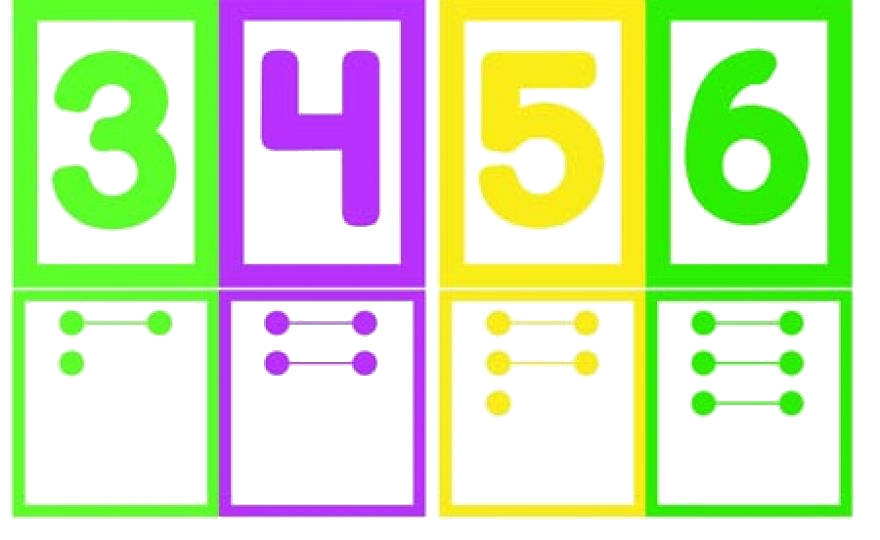 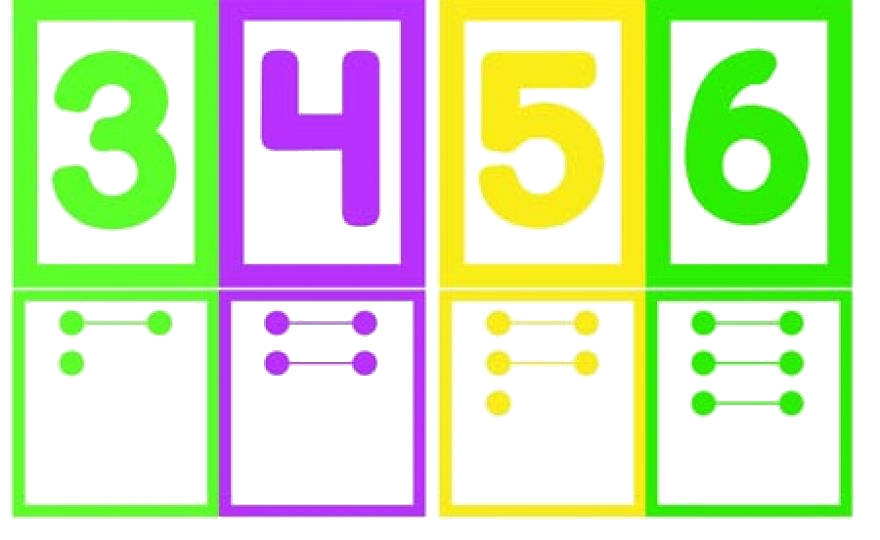 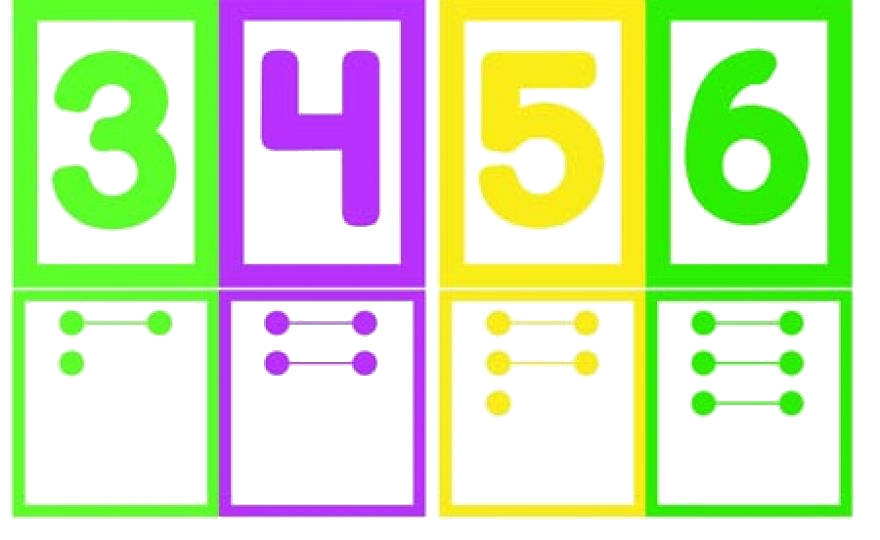 ¿Qué número representa la cantidad de objetos?
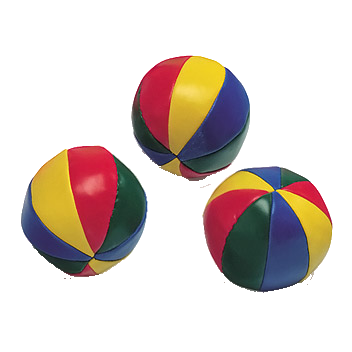 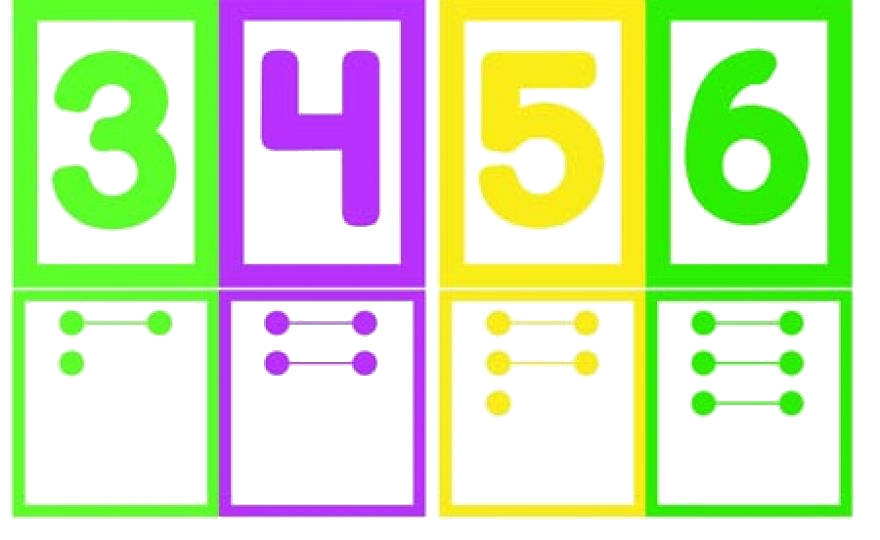 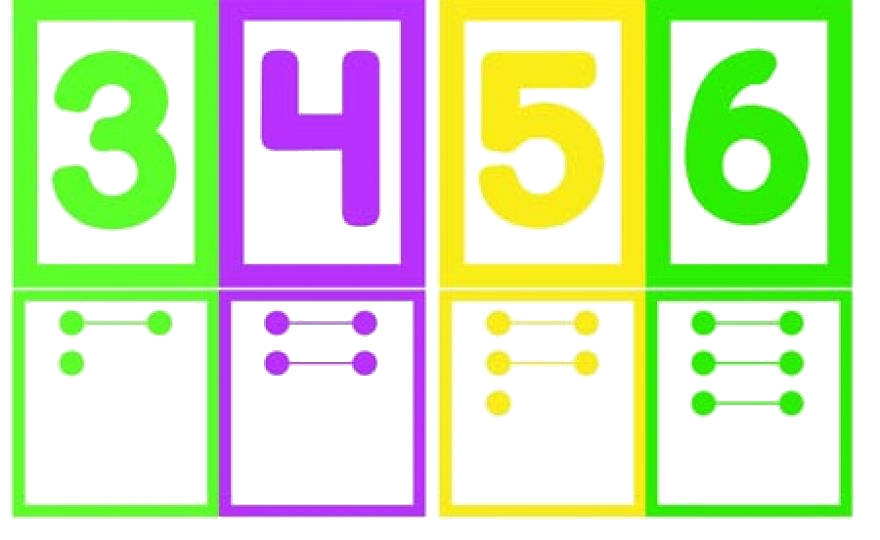 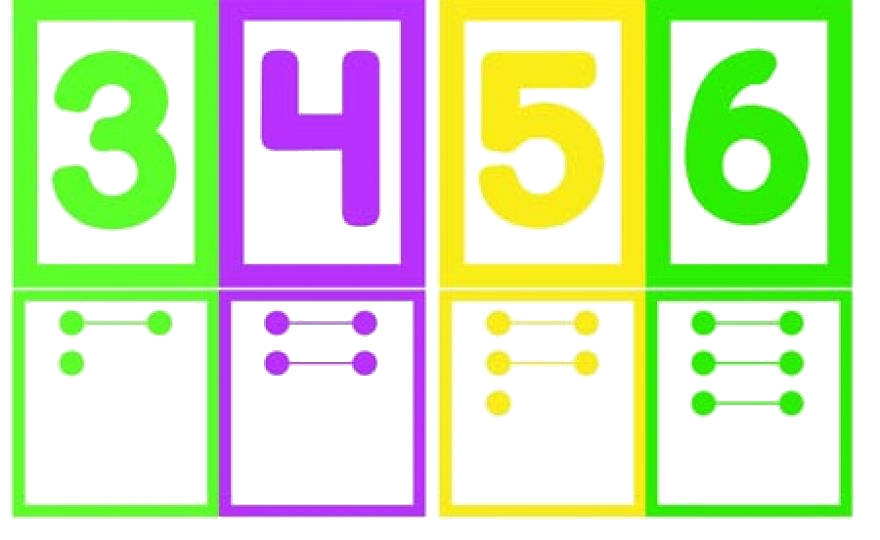 Incorrecto!
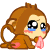 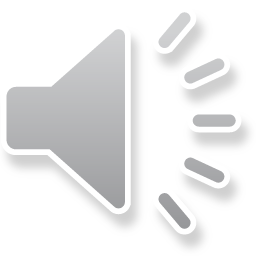 Regresar
Correcto!
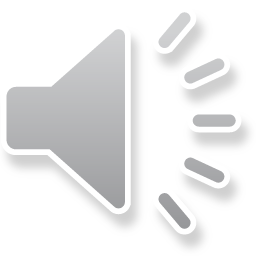 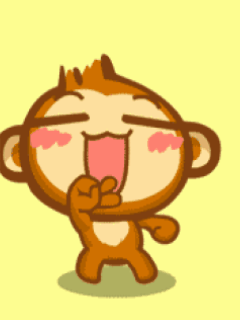 Salir
Regresar
Hasta la próxima amiguitos!!
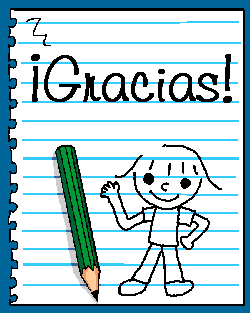